Managing and Visualizing Big Data
Examples from the Project Life Cycle
The Cycle
Planning
Design
Construction
Operations & Monitoring
Managing & Visualizing Big Data Throughout the Process
Database Platforms:
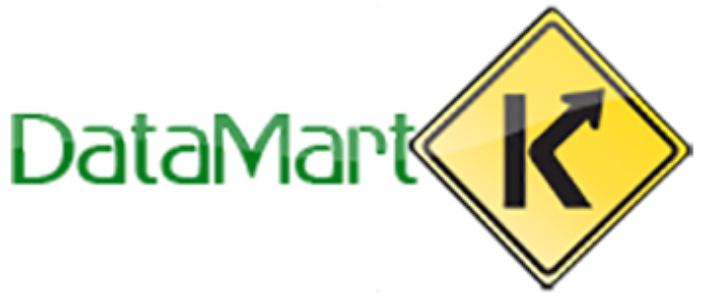 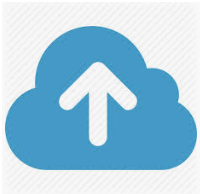 Design
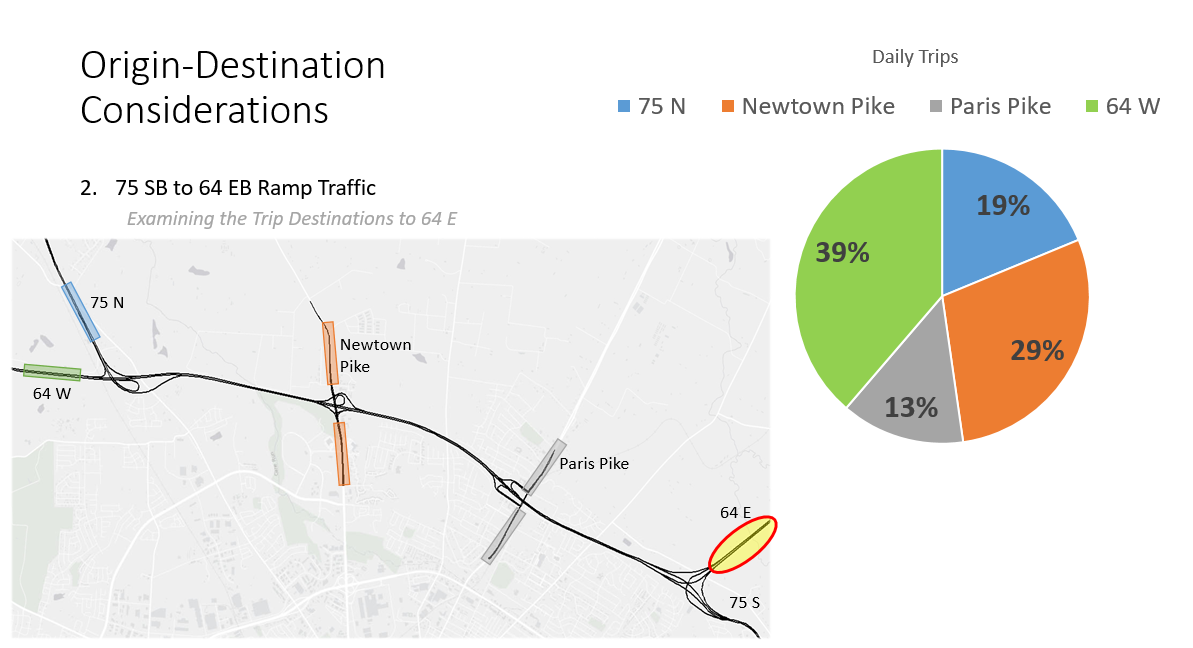 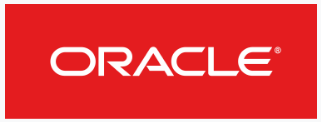 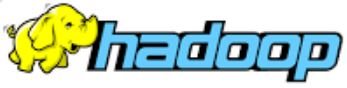 Operations, Simulation Models, and Convincing Decision Makers

StreetLight Data 
NPMRDS Speed Data
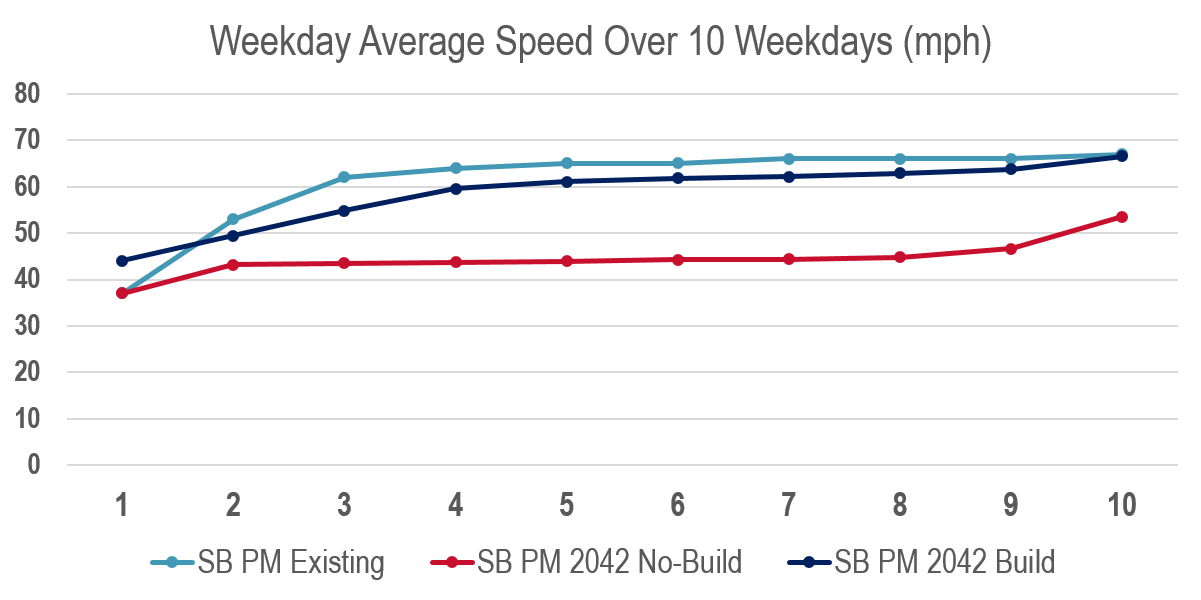 Data Warehousing Options:
Construction
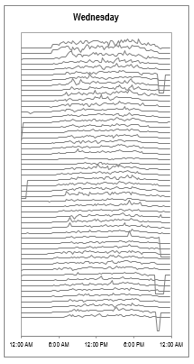 Data Presentation Options:
Setting and Monitoring Compliance with MOT Thresholds
Example: INRIX Data
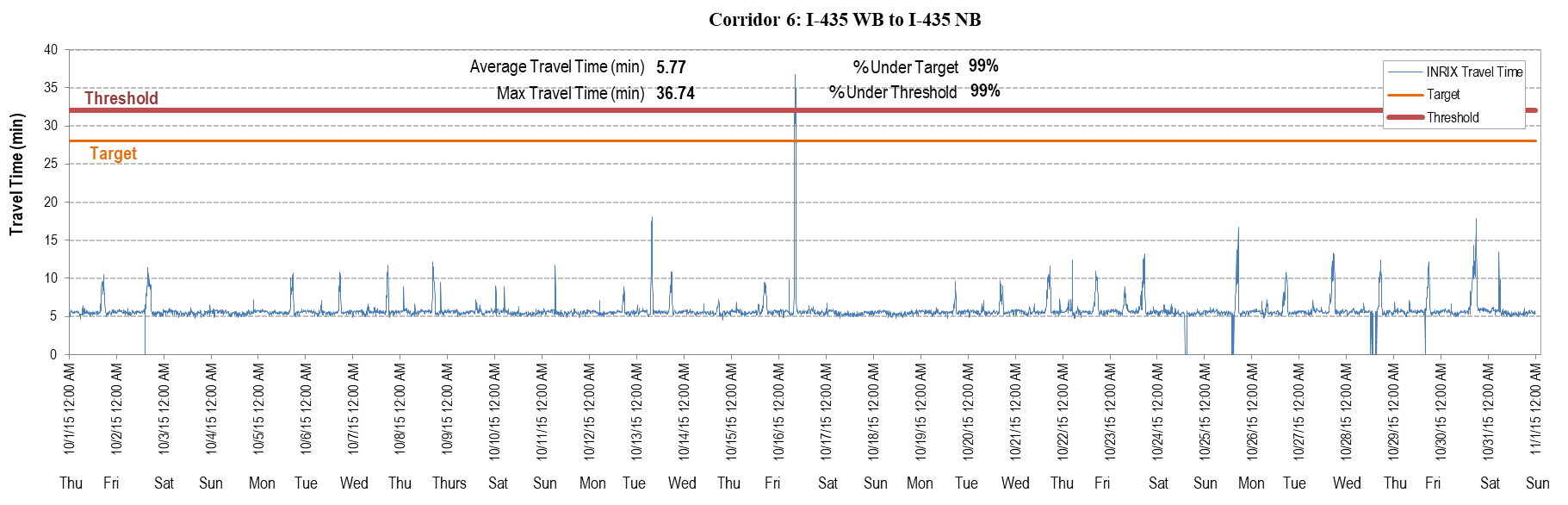 Threshold
Target
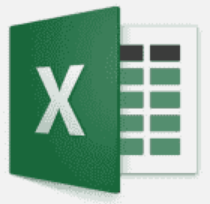 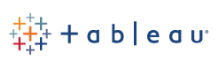 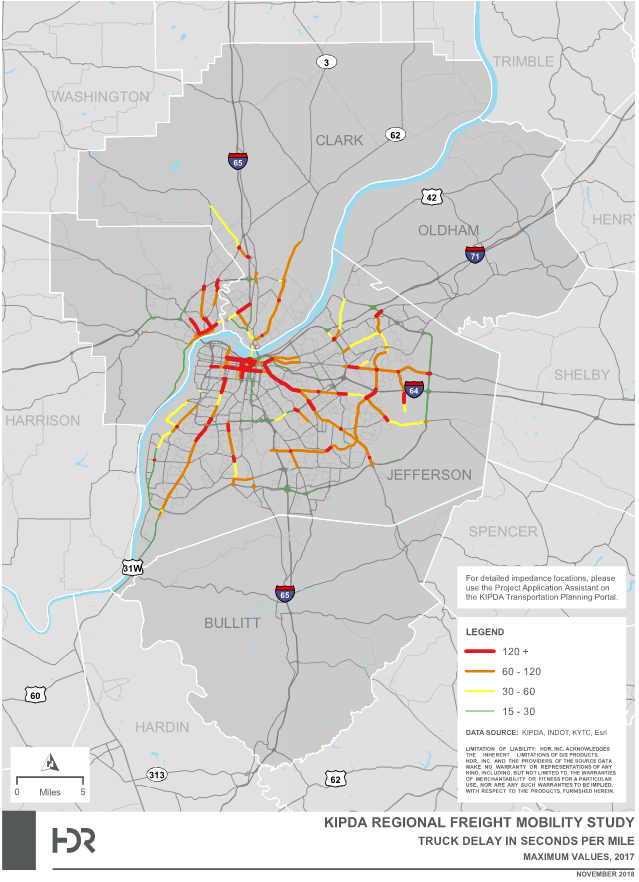 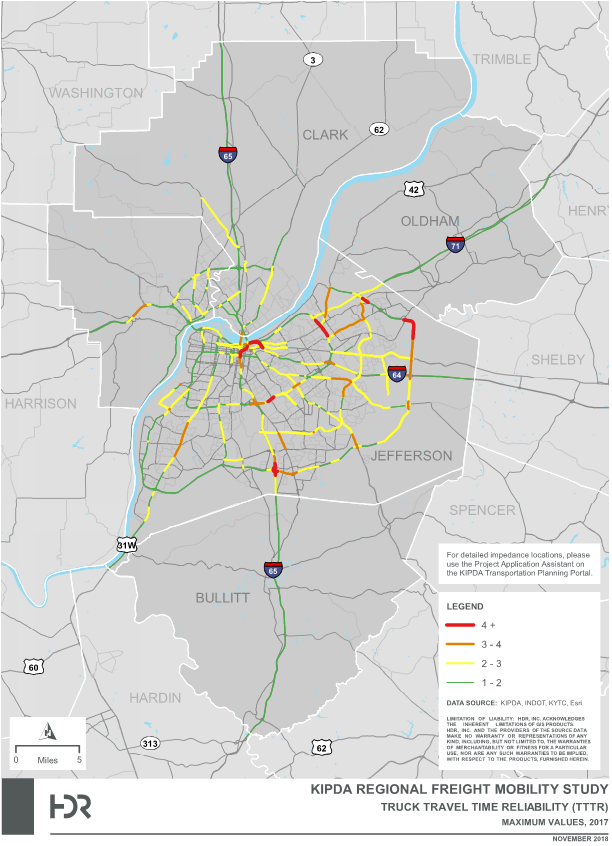 Operations & Monitoring
Delay
TTTR
Truck Travel Time Delay and Reliability

Identifying System Needs

Example:  NPMRDS
GIS Presentation Options:
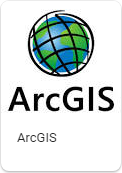 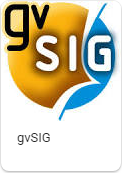 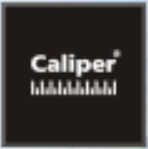 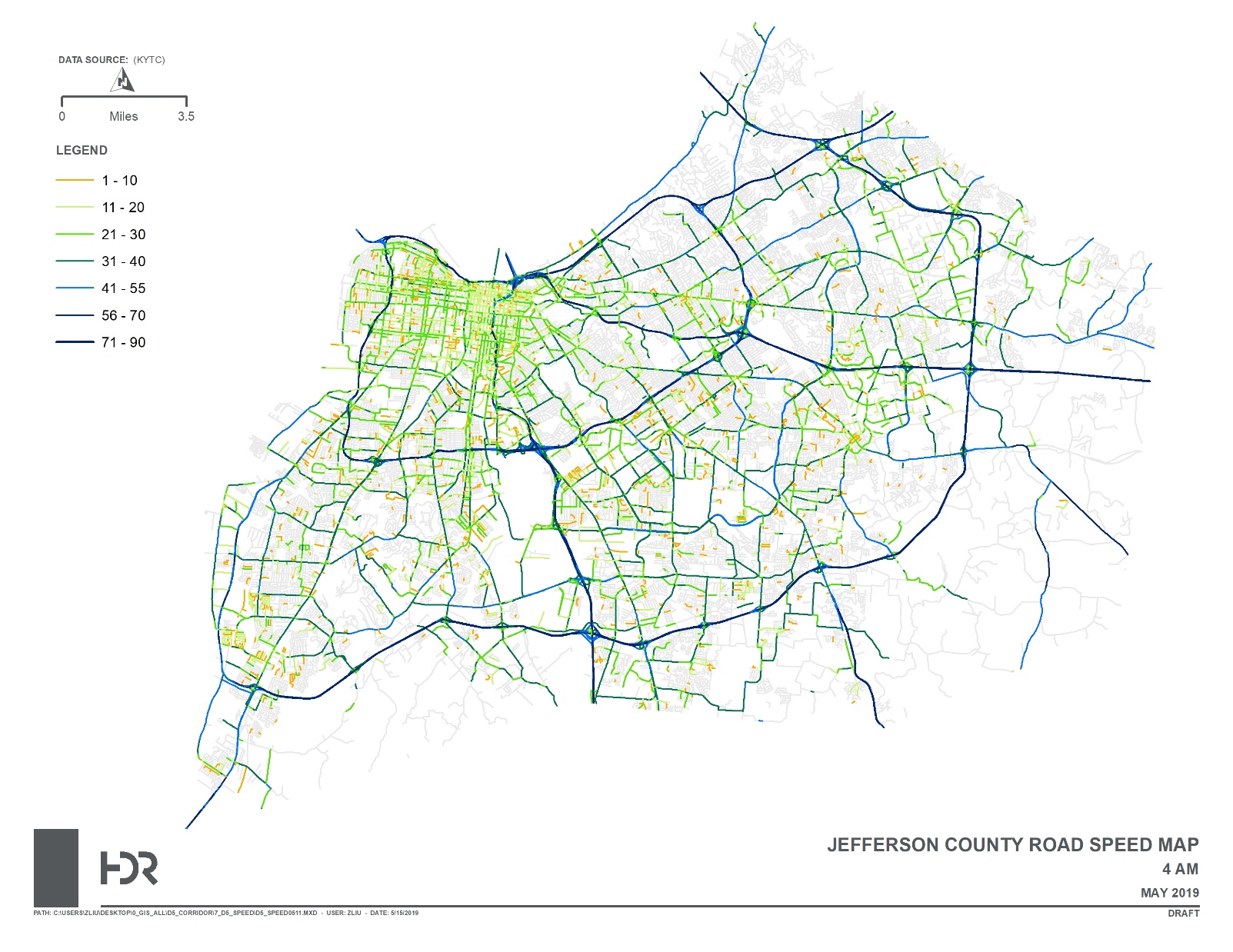 Planning
Percentile Speeds (Created for each Hour)
Hourly Speeds and Congestion

Linking Speed to Crashes by Severity
Using HERE and Crash Data
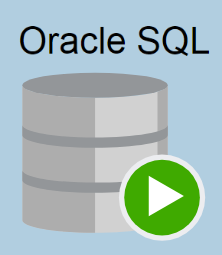 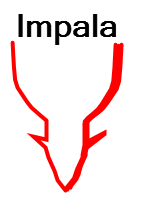 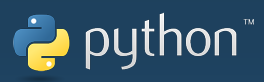 Data Analytic Options:
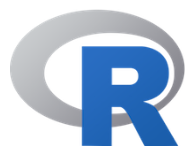 Planning
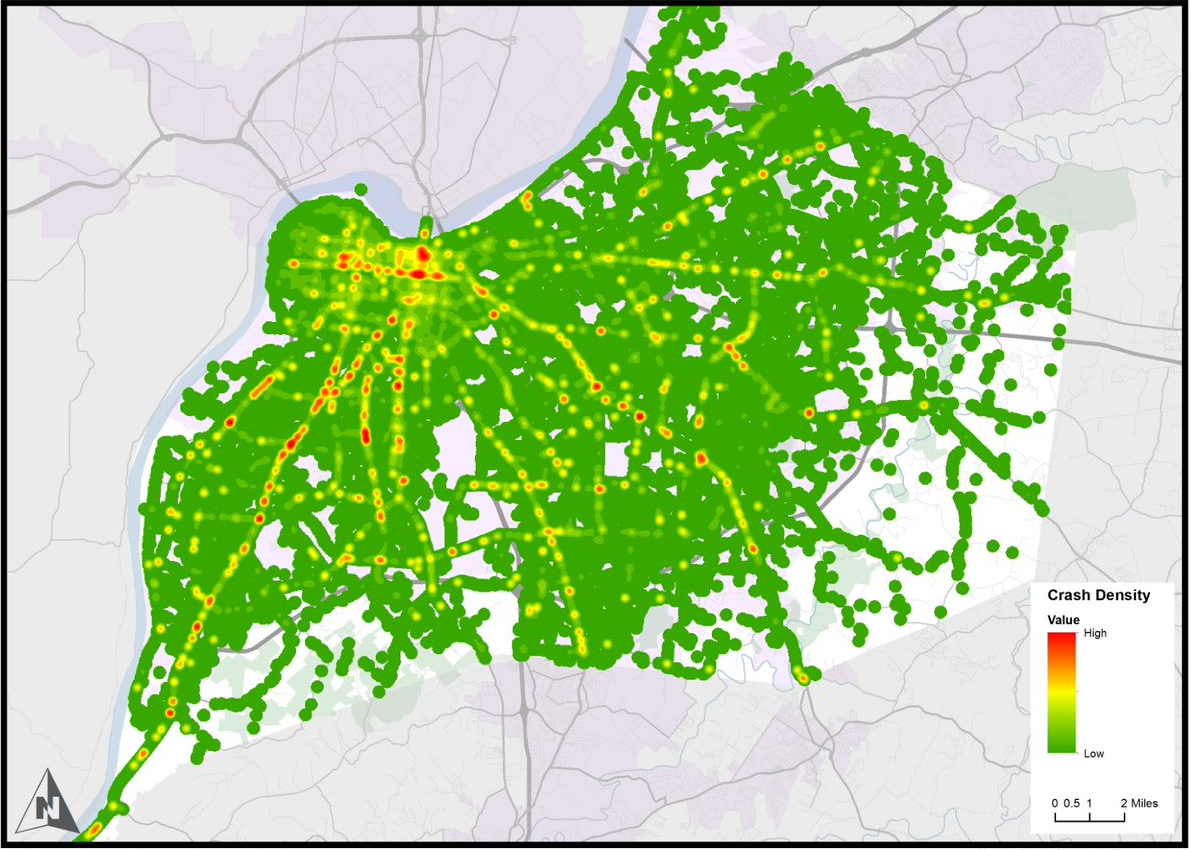 Equivalent Property Damage Crashes
Hourly Speeds and Congestion

Linking Speed to Crashes by Severity
Using HERE and Crash Data
Example: 
HERE Data, Crash Data, and Safety Performance Functions
ThankYou!
Scott Thomson, KYTC 
Scott.Thomson@ky.gov

Robert Frazier, HDR
Robert.Frazier@hdrinc.com